بسم اللّه و بذکر ولیّه
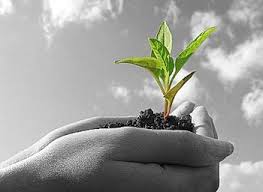 امید
لطفا امیدواری های خود در زندگی را یادداشت کرده و آن را تا پایان برنامه نزد خود نگه دارید
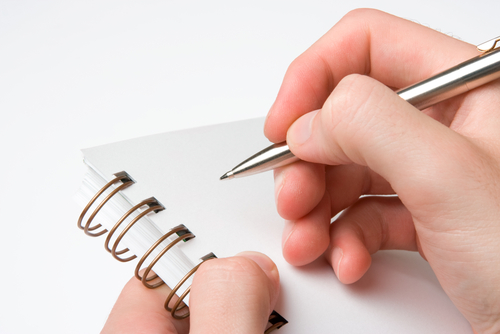 1
وقتی کسی کاری را خوب انجام می دهد که به نتیجه اش امیدوار باشد.
2
امید از دیدگاه علم روانشناسی
3
آلپورت)پدرروانشناسی شخصیت)
4
نقش امید در افزایش توانایی موجودات در مقابله با مشکلات
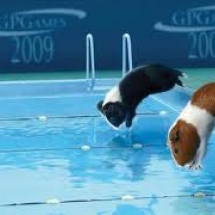 5
حدس بزنید چقدر دوام آوردند؟
26 ساعت
(از نظر زمانی حدود 95 برابر) افزایش یافته بود.
6
امید از منظر بشری
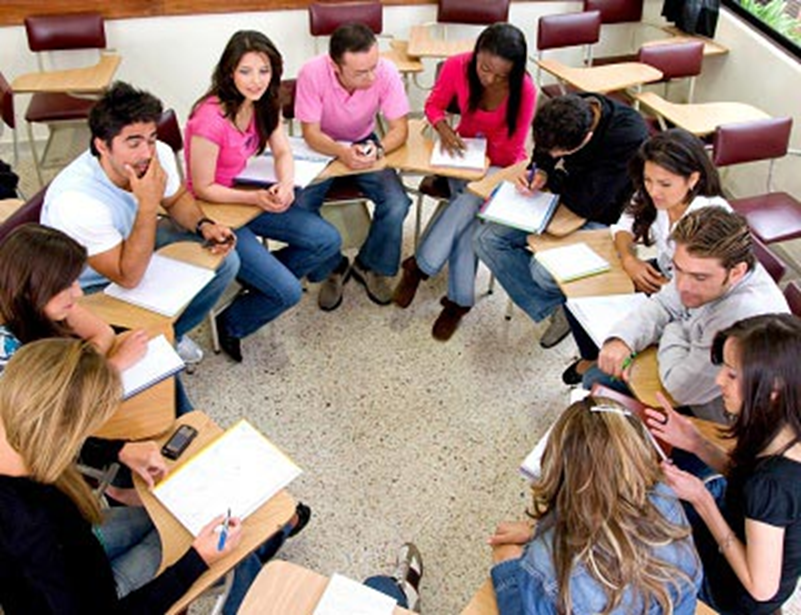 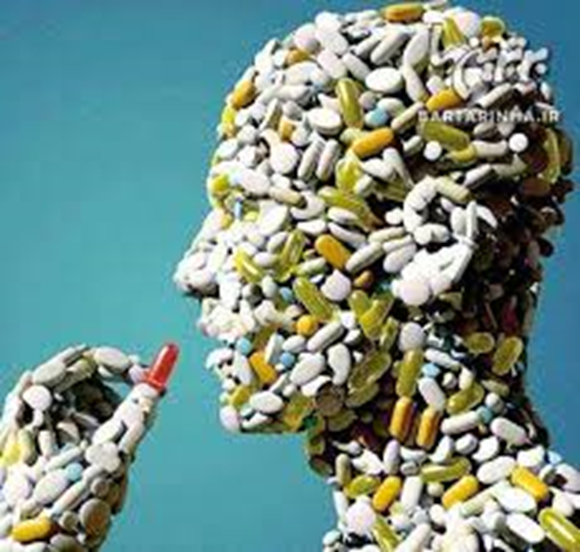 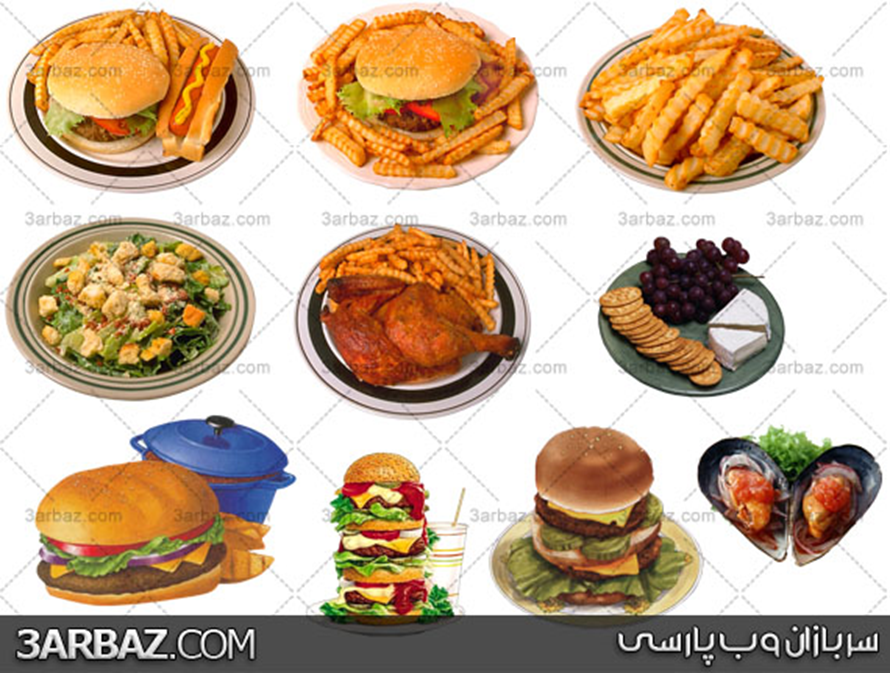 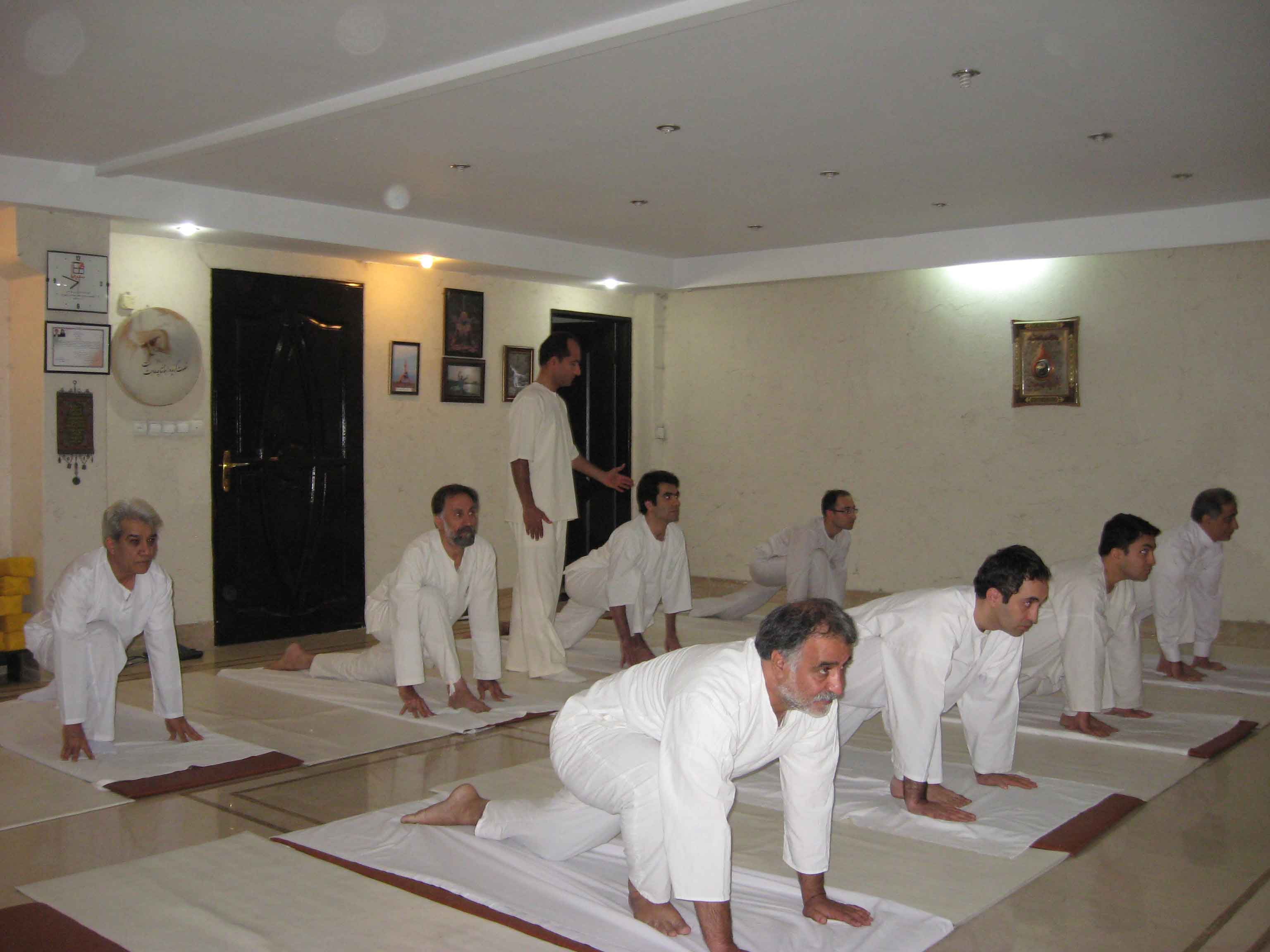 7
روانشناسی مثبت گرا
روانشناسی مثبت گرا علمی است که به جای توجه به ناتوانی‌ها و ضعف‌های بشری، روی توانایی‌های آدم‌هامتمرکز شده است. توانایی‌هایی از قبیل:
 شاد زیستن‏
 لذت بردن
قدرت حل مسأله 
خوش‌بینی
8
مشهورترین افرادی که در حوزه ی امیدواری پژوهش کرده اند
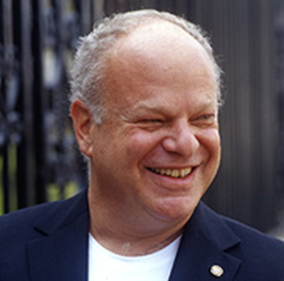 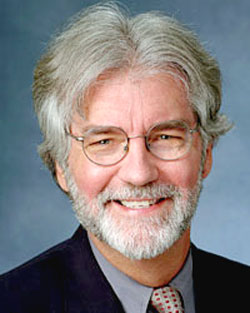 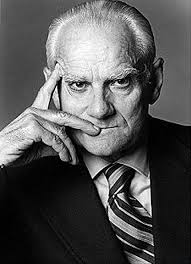 سیلیگمن پدر روانشناسی مثبت گرا
اشنایدر سلطان امید
لوتانز
9
چارلزریک اشنایدر ( 2006 – 1960) ملقب به سلطان امید
10
جدیدترین نظریه مطرح شده در باب روان شناسی مثبت گرا:
11
امید از چشم انداز علوم دینی
12
حدیث ثقلین
«...إِنِّی تَارِک فِیکمْ أَمْرَینِ إِنْ أَخَذْتُمْ بِهِمَا لَنْ تَضِلُّوا- کتَابَ اللَّهِ عَزَّ وَ جَلَّ وَ أَهْلَ بَیتِی عِتْرَتِی أَیهَا النَّاسُ اسْمَعُوا وَ قَدْ بَلَّغْتُ إِنَّکمْ سَتَرِدُونَ عَلَی الْحَوْضَ فَأَسْأَلُکمْ عَمَّا فَعَلْتُمْ فِی الثَّقَلَینِ وَ الثَّقَلَانِ کتَابُ اللَّهِ جَلَّ ذِکرُهُ وَ أَهْلُ بَیتِی‏...». 
من در میان شما دو چیز باقی می‌گذارم که اگر آنها را دستاویز قرا دهید، هرگز گمراه نخواهید شد: کتاب خدا و عترتم که اهل بیتم هستند.ای مردم بشنوید من به شما رساندم که شما در کنار حوض بر من وارد می‌شوید؛ پس من از شما درباره رفتارتان با این دو یادگار ارزشمند سؤال خواهم کرد، یعنی کتاب خدا و اهل بیتم.
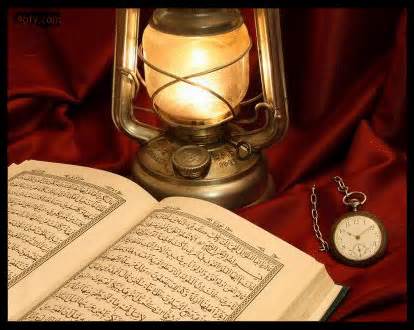 13
امیر مومنان می فرمایند:
اعظم البلایا انقطاع الرجا-بزرگ ترین گرفتاری نا امید شدن است.

کن لماترجوا ارجی منک لما ترجو- به چیزی که امید وقوع اش را نداری، از آن چه امید وقوعش را داری امیدوارتر باش.
14
رسولُ اللّه(صلى الله علیه و آله) : یَقولُ اللّه ُ عزّ وجلّ : لَأقْطَعَنَّ أملَ کُلِّ مُؤمنٍ أمَّلَ دُونی بالإیاسِ .
پیامبر خدا صلى الله علیه و آله : خداوند عز و جل مى فرماید: بى گمان ، امید هر مؤمنى را که به غیر من امید بندد، قطع مى کنم.
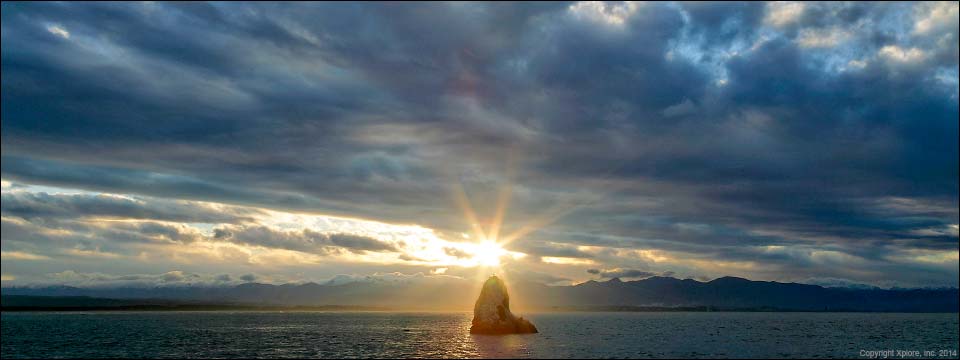 15
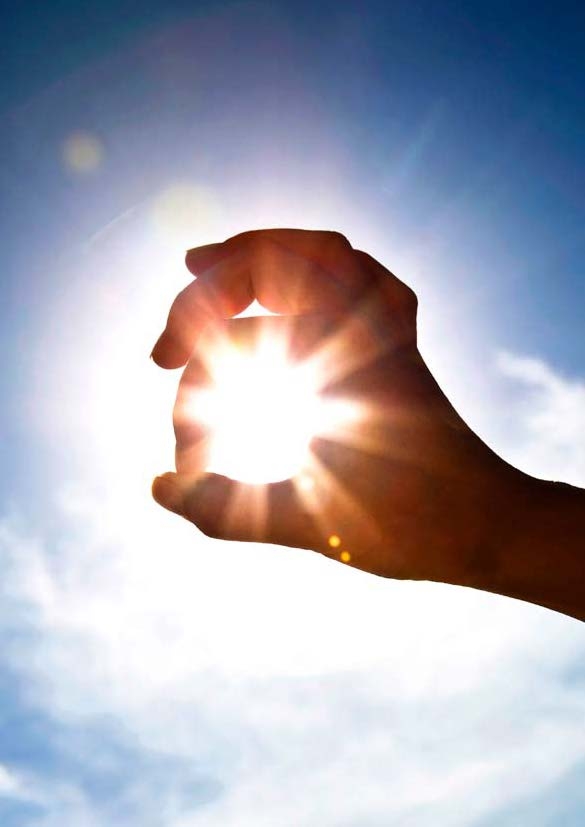 لاتیاسو من روح الله…(یوسف،۸۷)

…لا تقنطوا من رحمه الله( زمر، ۵۳)
16
امید من......
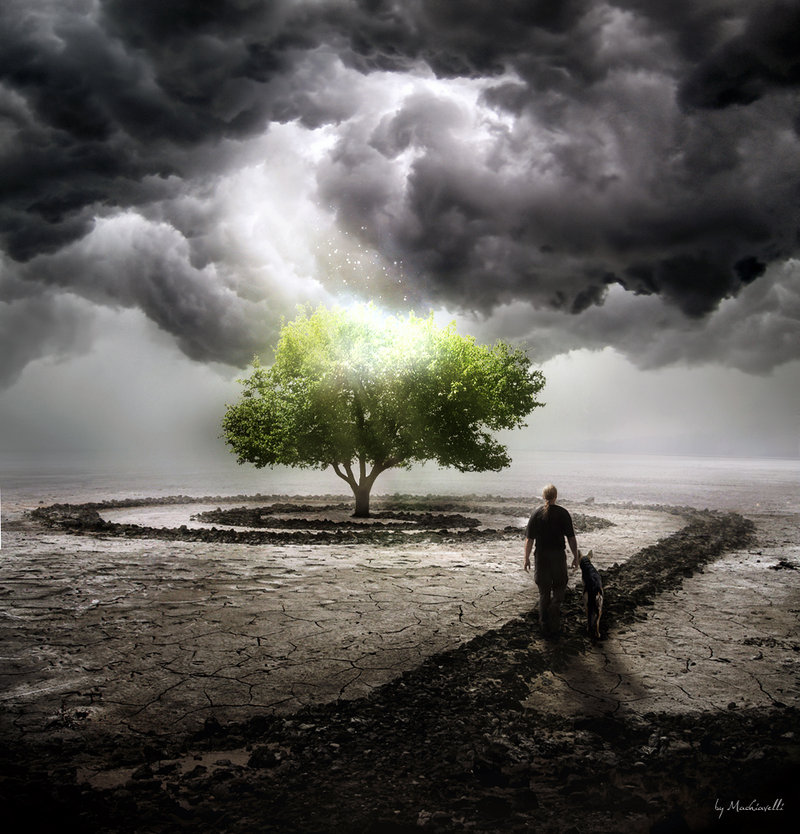 17
امید من.....
من مسلمان و ناامیدی؟
				
			چرا؟
				چرا؟
					چرا؟
18
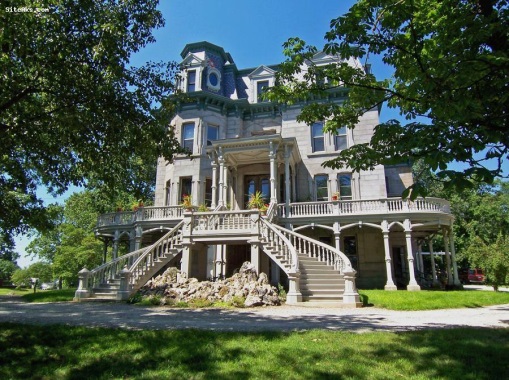 امید های من به....
مال و ثروت
		منزلت اجتماعی
				تحصیلات
این امیدها که ساختگی من و شماست و هیچ تضمینی به جاودانه بودن آنها نیست
این امیدها را که گاهی شیطان به ما تزریق می کند تا سرگرم شویم
همین دلبستگی های نادرست .....
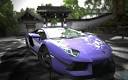 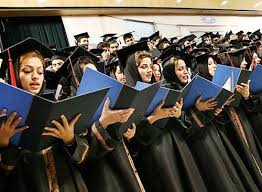 19
امید احساسی است که
 انسان بوسیله آن، باید 
خود را مورد حمایت افراد
عالی‌مقام بداند، تا در شرایط 
نامساعد زندگی، به آنها تکیه
 کند
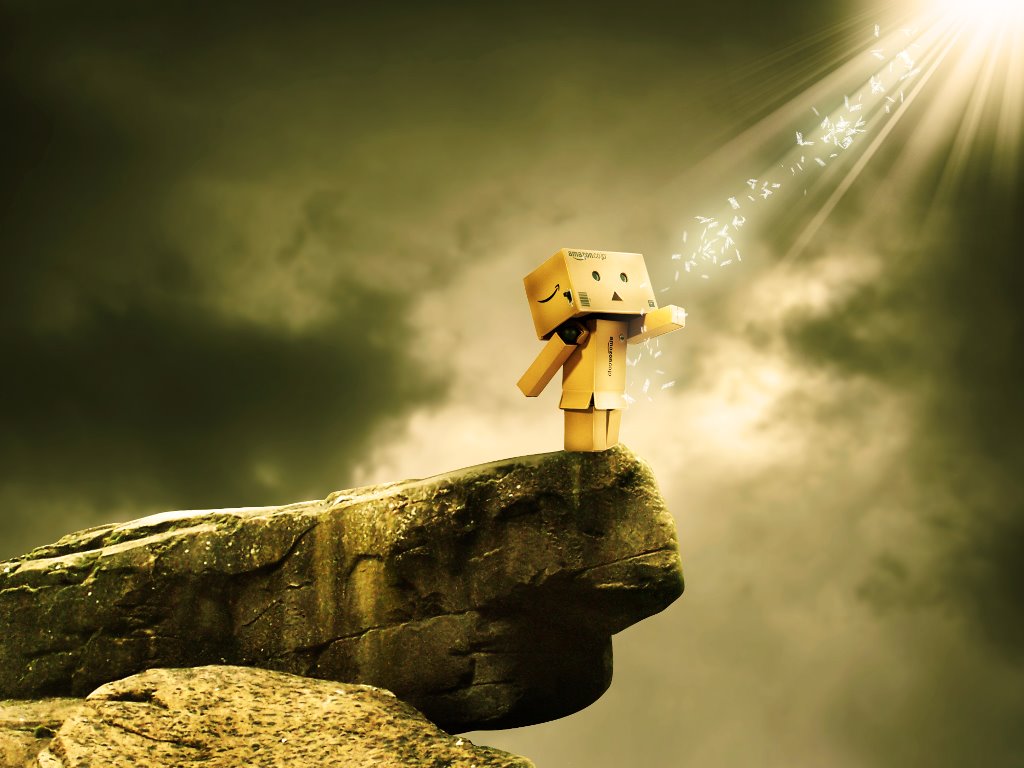 20
چطور می توان فرد عالی مقام را تشخیص داد؟
آیا ما انسانها می توانیم افراد عالی مقام را تشخیص دهیم؟
من فرد عالی مقامی را می شناسم.....
21
تنها خداوند، می تواند در شناسایی فرد عالی مقامی که ما باید به او تکیه کنیم تا امیدوار شویم به ما کمک کند
22
حضرت مهدی(عجل الله تعالی فرجه الشریف) درخطابه غدیر
23
امید واقعی...
خداوند حضرت مهدی(عجل الله تعالی فرجه الشریف) را ملجا و پناهگاه و امید واقعی همه جهانیان قرار داده است
24
چرا ما از دستور الهی و سفارش پیامبرش غافل شدیم؟ 
	چرا؟
1)به سبب امیال و لذت های دنیایی
2)به سبب وسوسه های شیطانی چرا که هر جا آشفتگی و سردرگمی سراغ بشر بیایید شیطان جلوه گری می کند
25
امید واقعی من...
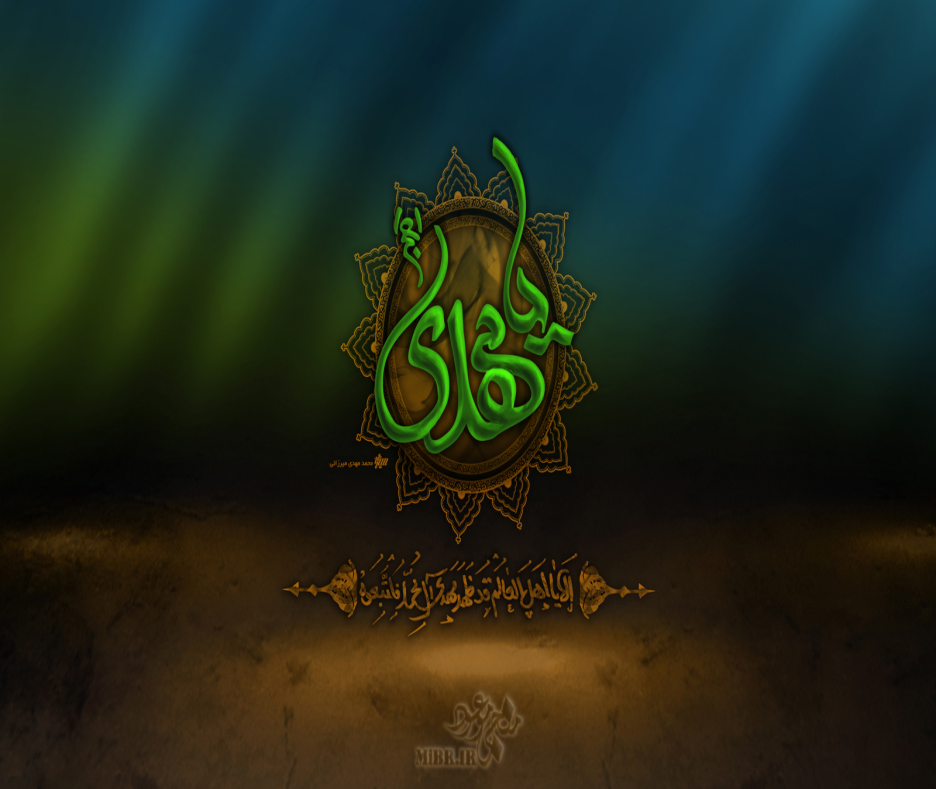 غفلت ماست که باعث
 شده چراغ امید واقعی
 در دل هامون رو به
خاموشی بگذارد
26
انسان امیدوار زاده شده اما لازمه رشد امید تلاش و کوشش است
من هم باید امید واقعی که همان امام زمان است بشناسم و هم در راه رسیدن به او تلاش کنم 
انجام واجبات و ترک محرمات مصداق بارز تلاش است
27
فراموش نکنیم که...
نشانه امیدواری آسایش دنیا نیست
نبود مشکلات و گرفتاری ها نیست
بلکه 
احساس داشتن تکیه گاه در دریای طوفانی زندگی است
28
خوشا به حال آن کسی که به جای زمان به صاحب زمان دل می بندد
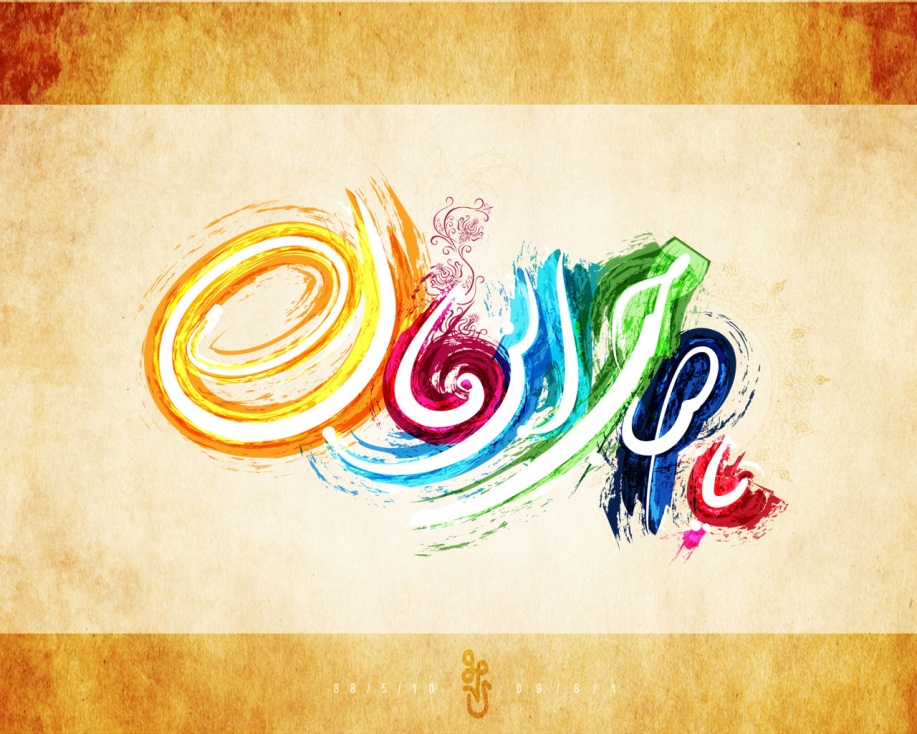 15
29